Skillnaden mellan presentation och datastruktur
Jämförelse mellan openEHR-modellering och traditionella sökordsmallar
Sally Wiezell, 2021-01-13
Varför är det enklare att skilja på presentation och datastruktur vid openEHR-modellering jämfört med traditionella sökordsmallar?
Vad kan man få ut för nyttor av att skilja på presentation och datastruktur?
Vad finns det för tillämpningar kopplat till detta?
Skillnaden mellan presentation och datastruktur
Jämförelse mellan openEHR-modellering och traditionella sökordsmallar
?
?
?
?
?
?
?
?
?
!
Traditionell sökordsmall
openEHR-template
N1
XXX XXX XXXXXXXXXX XX X XXXXX X XXXXXXXX X XXX XXXXX XX XXXXX XX X XXXX XXX XXX XXXXXXXXXXXXX XX X XXXXX X XXXXXXXX X XXX XXXXX XX XXXXX XX X XXXX

N2
XXX XXX XXXXXXXXXXXXX XX X XXXXX X XXXXX X XXX XXXXX XX XXXXX XX X XXX
XXX XXX XXXXXXXXXXXXX XX X XXXXX X XXXXXXXX X XXX XXXX XX XXXXX XX X XXXX
N1
XXXX

N3
X XXX

N5
XXXXXX XX
         n5.1
         XX

N7
XXX XXX
N2
XXXX

N4
X XXX

N6
XXXXXX XX

N8
XXX XXX
    n8.1 X n8.2 X
    n.8.3 XXX
?
?
?
?
?
!
Skillnaden mellan presentation och datastruktur
Jämförelse mellan openEHR-modellering och traditionella sökordsmallar
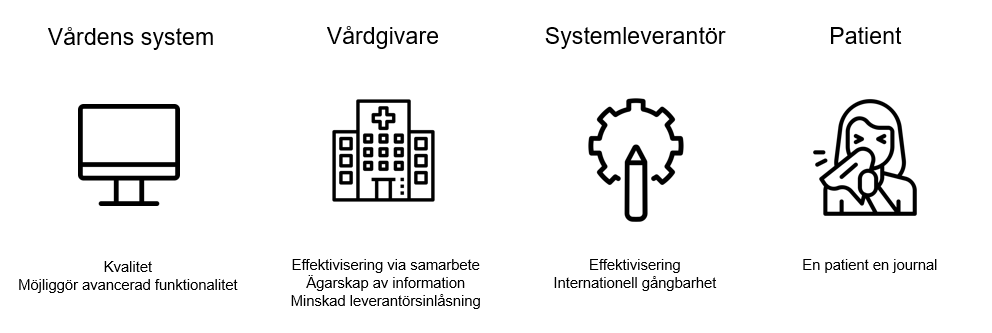 Skillnaden mellan presentation och datastruktur
Jämförelse mellan openEHR-modellering och traditionella sökordsmallar
Nyttor i vårdens system – Möjliggöra avancerad funktionalitet
_
Presentation
t.ex. grafiska ”mallar” för in- och utmatning
Datastruktur
t.ex. openEHR templates
Bättre anpassade stöd i vårdpersonalens arbets- och dokumentationsprocesser
Skilja på inmatning och utmatning
Avancerad dynamik
Bättre anpassade presentationer av relevant information i specifika kontexter och situationer
AQL – avancerade sökfrågor
Skillnaden mellan presentation och datastruktur
Jämförelse mellan openEHR-modellering och traditionella sökordsmallar
Exempel på tillämpningar – stöd i arbetsprocess
Inmatning och utmatning skiljer sig
Inmatning
Skillnaden mellan presentation och datastruktur
Jämförelse mellan openEHR-modellering och traditionella sökordsmallar
Exempel på tillämpningar – stöd i arbetsprocess
Inmatning och utmatning skiljer sig
Inmatning
Skillnaden mellan presentation och datastruktur
Jämförelse mellan openEHR-modellering och traditionella sökordsmallar
Exempel på tillämpningar – stöd i arbetsprocess
Inmatning och utmatning skiljer sig
Utmatning
Skillnaden mellan presentation och datastruktur
Jämförelse mellan openEHR-modellering och traditionella sökordsmallar
Exempel på tillämpningar – stöd i arbetsprocess
Inmatning och utmatning skiljer sig
Utmatning
Inmatning
Barnläkarundersökning
Barnläkarundersökning
Utan anmärkning
Skillnaden mellan presentation och datastruktur
Jämförelse mellan openEHR-modellering och traditionella sökordsmallar
Exempel på tillämpningar – stöd i arbetsprocess
Inmatning och utmatning skiljer sig
Utmatning
Inmatning
Inskrivning
Utskrivning
XX
Vikt
Inskrivningsvikt
Skillnaden mellan presentation och datastruktur
Jämförelse mellan openEHR-modellering och traditionella sökordsmallar
Exempel på tillämpningar – stöd i arbetsprocess
Inmatning och utmatning skiljer sig
Utmatning
Inmatning
Inskrivning
Utskrivning
XX
Vikt
Inskrivningsvikt
Skillnaden mellan presentation och datastruktur
Jämförelse mellan openEHR-modellering och traditionella sökordsmallar
Exempel på tillämpningar – stöd i arbetsprocess
Avancerad dynamik
Ingångsvärden (exempel):
Användarens interaktion med systemet
Patientegenskaper
Kontext

Utfall (exempel):
Nya inmatningsfält/delprocesser
Befintlig relevant patientinformation
xx
xx
v
v
Skillnaden mellan presentation och datastruktur
Jämförelse mellan openEHR-modellering och traditionella sökordsmallar
Nyttor i vårdens system – Möjliggöra avancerad funktionalitet
_
Presentation
t.ex. grafiska ”mallar” för in- och utmatning
Datastruktur
t.ex. openEHR templates
Bättre anpassade stöd i vårdpersonalens arbets- och dokumentationsprocesser
Skilja på inmatning och utmatning
Avancerad dynamik
Bättre anpassade presentationer av relevant information i specifika kontexter och situationer
AQL – avancerade sökfrågor
Skillnaden mellan presentation och datastruktur
Jämförelse mellan openEHR-modellering och traditionella sökordsmallar
Exempel på tillämpningar – anpassad presentation
Sökfrågor (AQL – Archetype Query Language)
Anpassad presentation av informationsmängder
Visa blodtryckskurva med enbart ankelblodtryck eller med alla blodtryck tillsammans
Visa alla symptom för sig eller jämföra ett symptom mot t.ex. läkemedel
Visa det senaste värdet eller hur ett värde utvecklats över tid
…
Översikter/Arbetsytor anpassade efter specifika vårdprocesser eller situationer
Förlossningsöversikt
Skillnaden mellan presentation och datastruktur
Jämförelse mellan openEHR-modellering och traditionella sökordsmallar
Summering
Det är enklare att skilja på presentation och datastruktur vid användning av openEHR-modellering jämfört med traditionella sökordsmallar
När vi skiljer på presentation och datastruktur kan vi bättre anpassa vårdens system efter slutanvändarnas sätt att arbeta
Exempel på tillämpningar kopplat till att skilja på presentation och datastruktur:
Skilja på inmatning och utmatning
Avancerad dynamik
AQL – avancerade sökfrågor